Угадай автора произведения и героя, которому принадлежат эти  вещи!
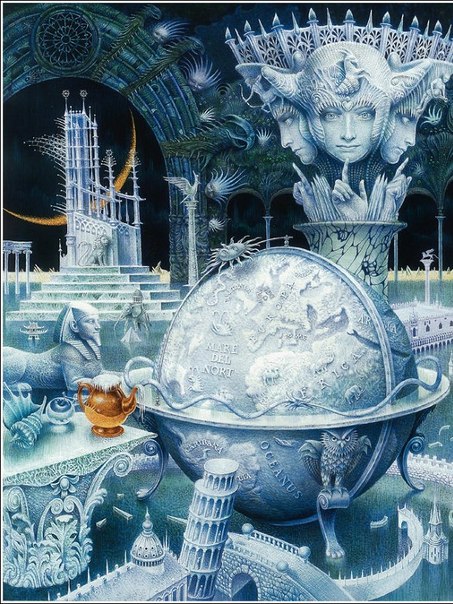 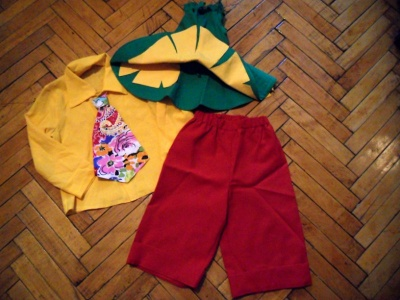 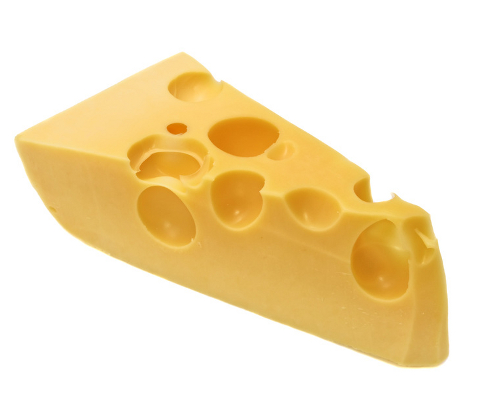 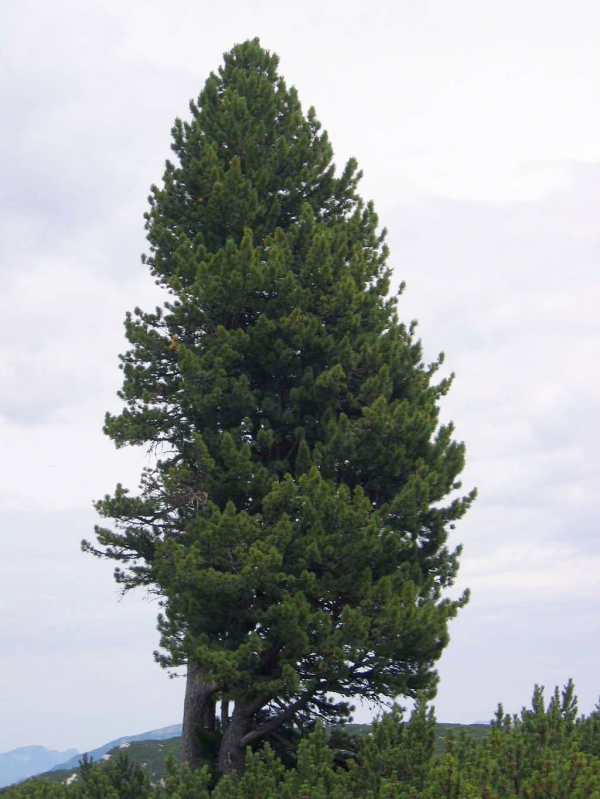 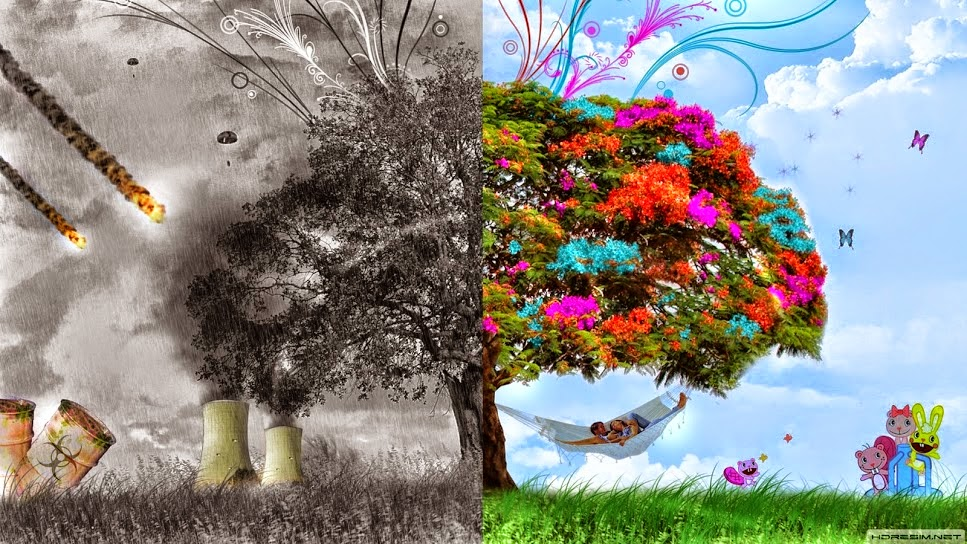 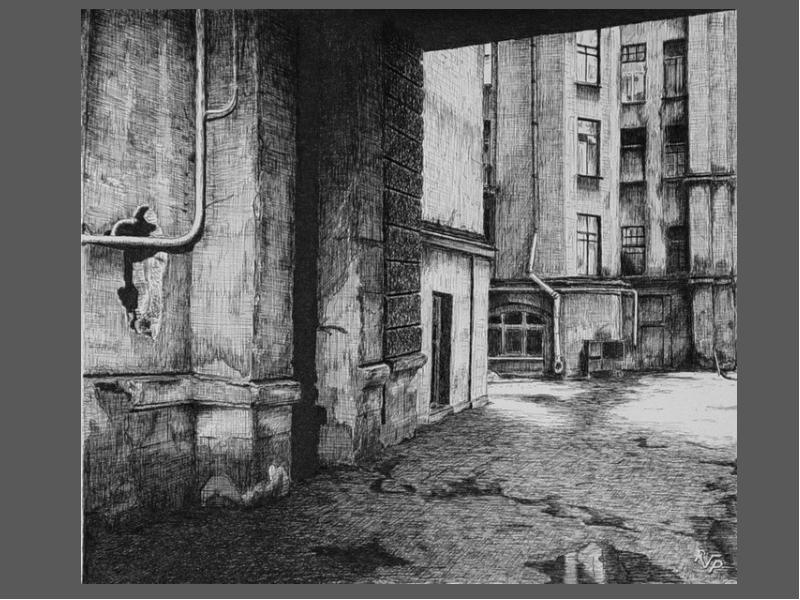 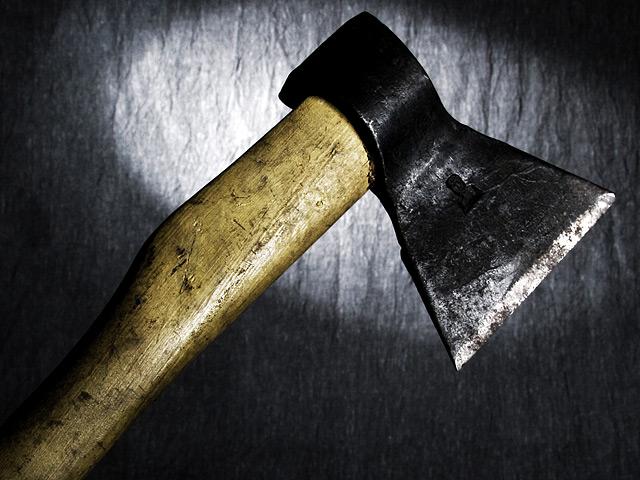 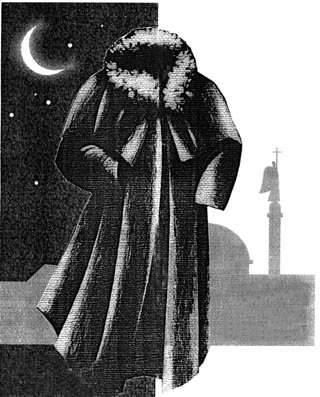 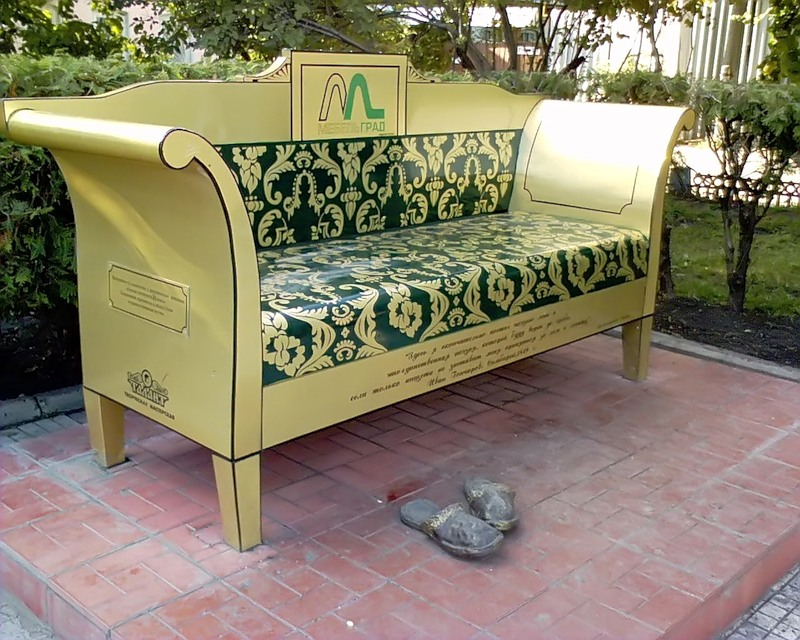 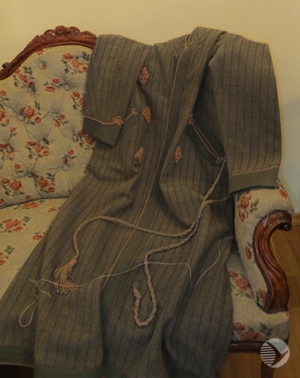 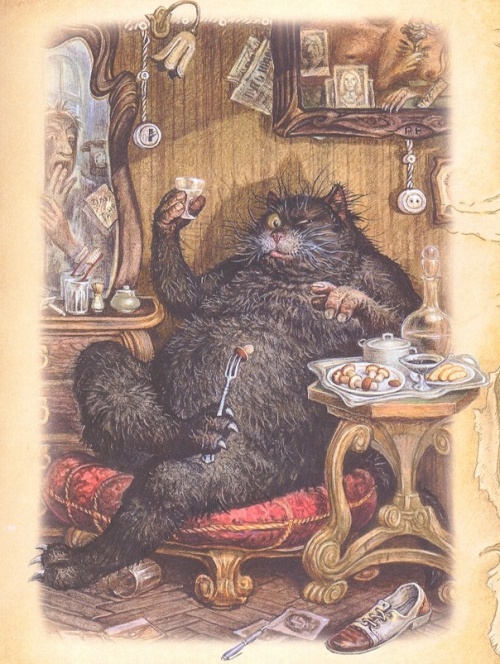 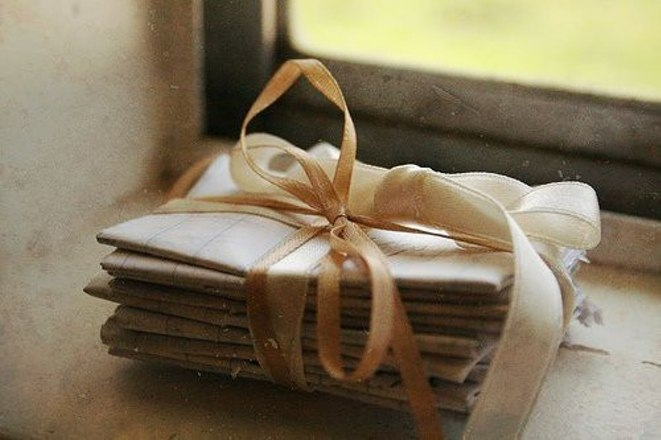 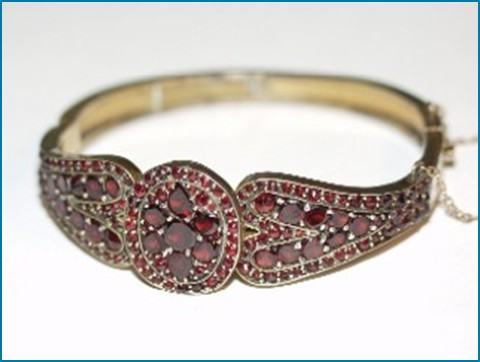 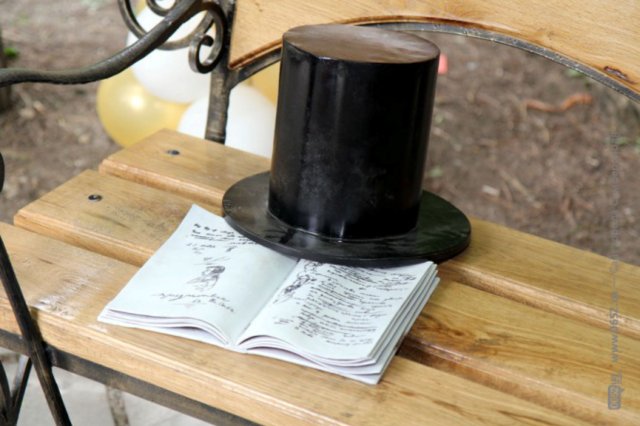 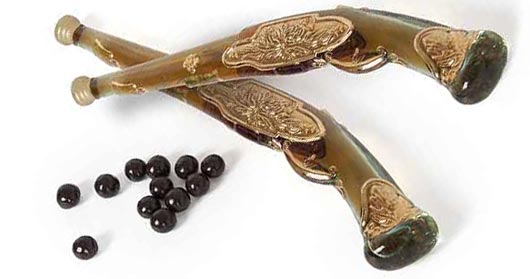 Угадай произведение и литературного героя, которому  принадлежит высказывание…
«Все счастливые семьи похожи друг на друга, каждая несчастливая семья несчастлива по-своему».
Куда ты завел нас? — лях старый вскричал.Туда, куда нужно! — (ОН) сказал. –Убейте, замучьте! — моя здесь могила!Но знайте и рвитесь: я спас Михаила!Предателя, мнили, во мне вы нашли:Их нет и не будет на русской земли!В ней каждый Отчизну с младенчества любитИ душу изменой свою не погубит
«Нам грустный мир приносит дня светило,Лик прячет с горя в облаках густых.Идём, рассудим обо всём, что былоОдних – прощенье, кара – ждёт других.Но нет печальней повести на свете,Чем повесть …..»
Не шалю, никого не трогаю, починяю примус. И еще считаю долгом предупредить, что кот - древнее и неприкосновенное животное...
…Мой друг, отчизне посвятимДуши прекрасные порывы!Товарищ, верь: взойдет она,Звезда пленительного счастья,Россия вспрянет ото сна,И на обломках самовластьяНапишут наши имена!
…Лицом к лицу Лица не увидать. Большое видится на расстоянье.
Итак, она звалась Татьяной…
«Разлука для любви то же, что ветер для огня: маленькую любовь она тушит, а большую раздувает еще сильней…»
Я говорю , отчего люди не летают так, как птицы ? Знаешь, мне иногда кажется, что я птица. Когда стоишь на горе, так тебя и тянет лететь. Вот так бы разбежалась, подняла руки и полетела...
Весь мир - театр. В нем женщины, мужчины - все актеры. У них свои есть выходы, уходы, И каждый не одну играет роль.
Спасибо за внимание!
Слово, наука, русский языкПушкин, век, человек, ПОТОМКИУчение, красота, Волга, Чудо…